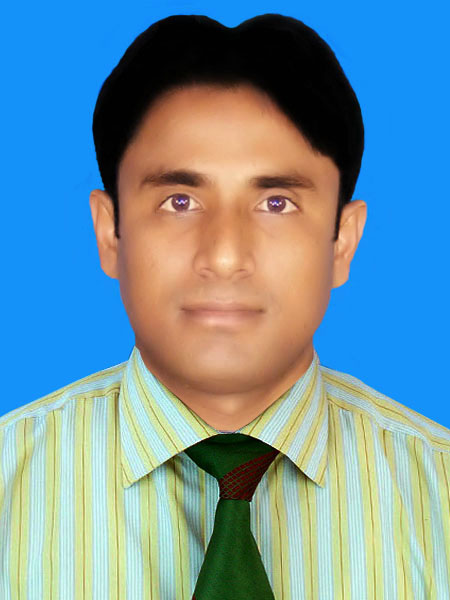 আখতার ফারুক
সহকারি শিক্ষক
 নোয়ারবিলা কাদেরিয়া আদর্শ দাখিল মাদরাসা
লোহাগাড়া, চট্টগ্রাম।
মোবাইল নং- ০১৯১৪১৩৯৯১৬/01830090620
ই-মেলঃ afaruque.faruque@gmail.com
শিখনফলঃ সিন্ধু সভ্যতা
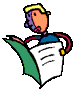 এই পাঠ  শেষে শিক্ষার্থীরা – 
সিন্ধু সভ্যতার পরিচয় দিতে পারবে। 
সিন্ধু সভ্যতার সাথে আধুনিক সভ্যতার তুলনা করতে পারবে। 
সিন্ধু অধিবাসীদের পেশা ও জীবনাচরণ সম্পর্কে বর্ণনা দিতে পারবে।
পূর্ব জ্ঞান যাছাই।
ছবিতে কী দেখা যাচ্ছে- চিন্তা কর ও জোড়ায় আলাপ কর।
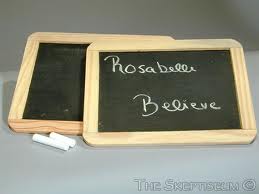 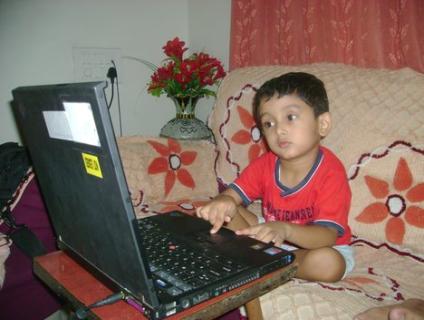 পূর্ব জ্ঞান যাছাই।
ছবিতে কী দেখা যাচ্ছে- চিন্তা কর ও জোড়ায় আলাপ কর।
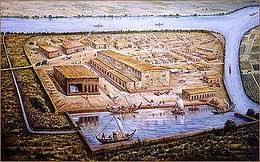 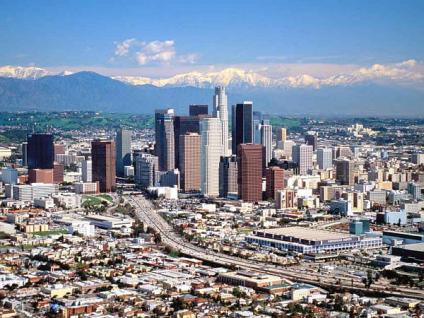 পাঠ ঘোষণা
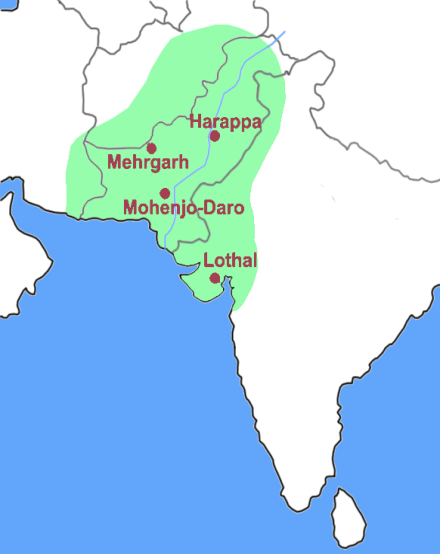 সিন্ধু সভ্যতা
সিন্ধু সভ্যতার পরিচয়
সিন্ধু নদের অববাহিকা
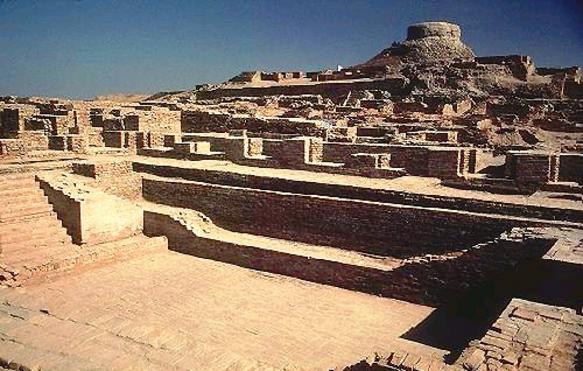 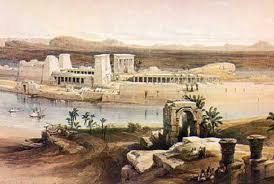 খীষ্টপূর্ব  2500-1000
নগর পরিকল্পনা
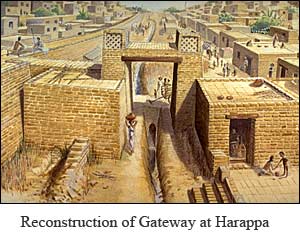 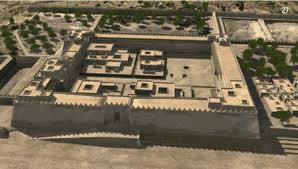 সুপরিকল্পিত
পয়ঃনিস্কাশন
যানবাহন
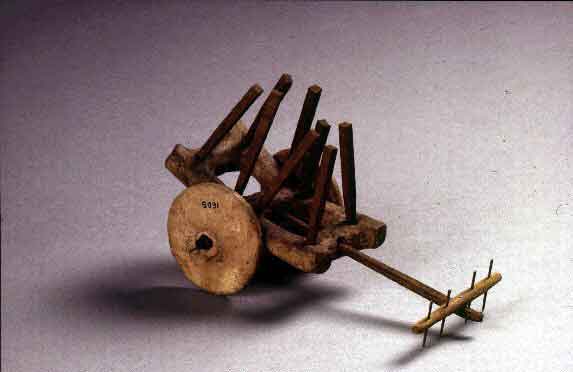 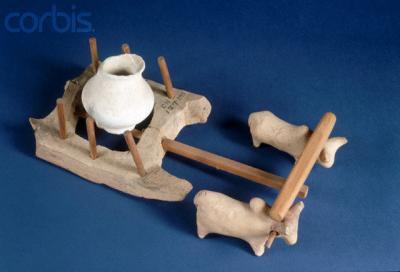 জীবনযাপন
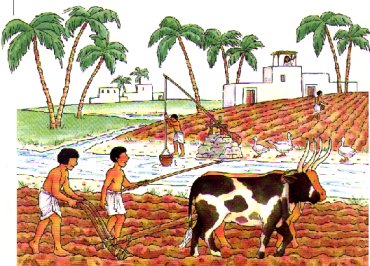 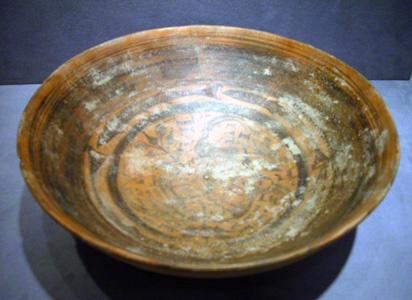 কৃষিকাজ : লাঙ্গলের ব্যবহার
ব্যবহৃত পাত্র
সংস্কৃতি
ব্রোঞ্জের দেয়াল  চিত্র : দেব-দেবী
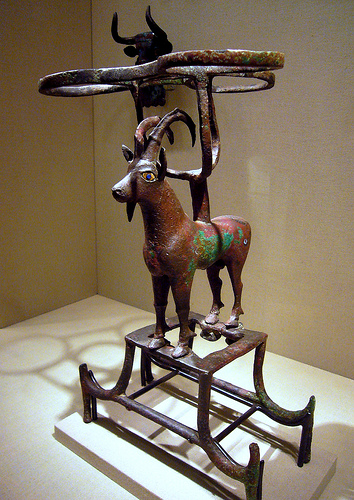 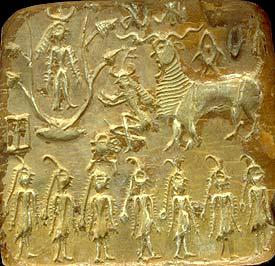 ভিডিও
ভিডিও; http://www.youtube.com/watch?v=VgpeyY0jAPc
এক নজরে সিন্ধু সভ্যতা
খ্রীস্টপূর্ব ২৫০০-১০০০
হরপ্পা ও মহেঞ্জোদারো
শহর দুটির দূরত্ব ৬৪৪ কিমি
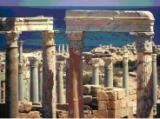 পাকিস্থানের পাঞ্জাব ও অন্যন্য অংশে
রোঞ্জ যুগ
দেব-দেবীর পূঁজা
নগর সভ্যতা
কৃষি প্রধান জীবিকা
দলীয় কাজ
সিন্ধু সভ্যতা ও আধুনিক সভ্যতার তুলনা কর
প্রশ্নোত্তর
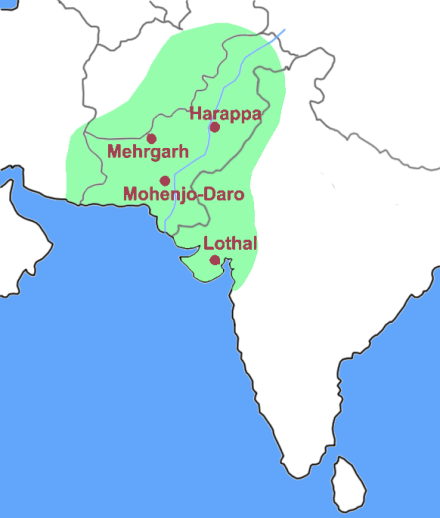 ?
হরপ্পা
মেহরগড়
মহেঞ্জদারো
লোথাল
বাড়ির কাজ
সৃজনশীল প্রশ্নটির উত্তর তৈরি করে আনবে।
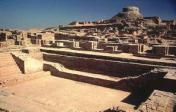 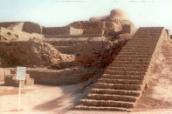 সিন্ধু সভ্যতা কোন কোন এলাকা জুড়ে ছিল? 
সিন্ধু সভ্যতাকে নগর সভ্যতা বলে কেন? 
প্রাচীন হলেও সিন্ধু সভ্যতা আধুনিক সভ্যতাকে হার মানায়-কিভাবে? 
সিন্ধু সভ্যতার অবদান আমাদের বর্তমান জীবনে কীভাবে কাজে লাগাতে পারি?
ধন্যবাদ
সবাই কে।